Presentation av ”Projekt HRV och PoM”
Bakgrund
Uppdrag
Utmaningar
Plan
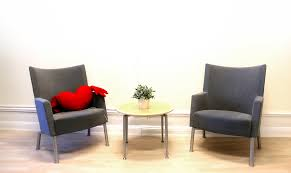 1
2020-10-22
Det här är jag
Ann-Karin Bohl, projektledare
Placering på Barnahus
Telefon: 0243/747 47
E-post: ann-karin.bohl@borlange.se
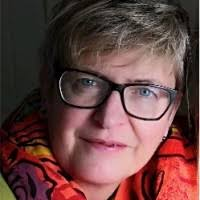 Målformuleringen
Projektets mål är att ta fram och förankra förslag på en länsgemensam funktion och arbetsstruktur för kommunernas arbete med barn och unga upp till 19 år som utsatts eller riskerar utsättas för hedersrelaterat våld eller prostitution och människohandel i sexuellt syfte. 

Detta i syfte att öka kommunernas möjligheter att uppfylla sina uppdrag då det gäller förebyggande insatser, upptäckt, skydd och stöd till ovanstående målgrupper.
3
2020-10-23
Tids- och aktivitetsplan
4
2020-10-23
Vad behöver vi göra nu?
Förankring och information

Förstudie som ger kunskap om nuläget

Utformning av enkät och plan för intervjuer med nyckelpersoner
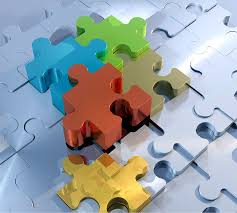 5
2020-10-23